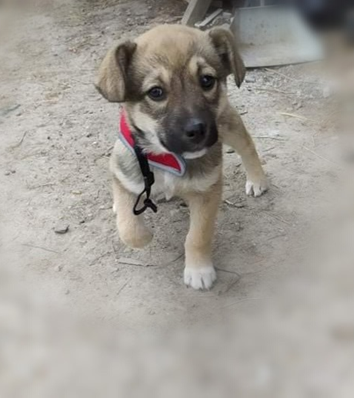 OŠ Dore Pejačević 
Našice
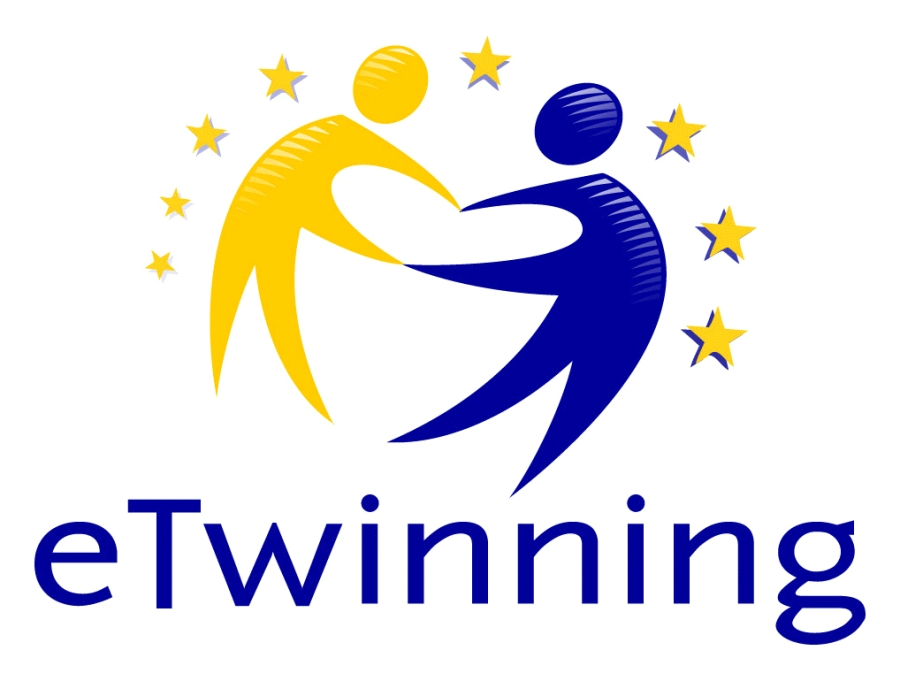 MOJ KUĆNI LJUBIMAC
UČENIK: ANDREJ SUDARIĆ,1.c
UČITELJICA: KSENIJA OREŠKOVIĆ
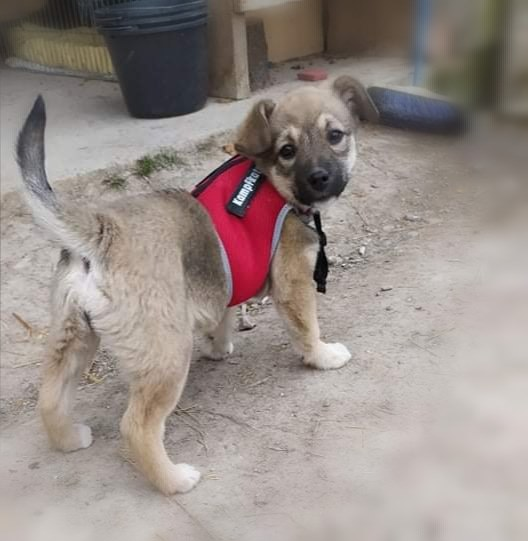 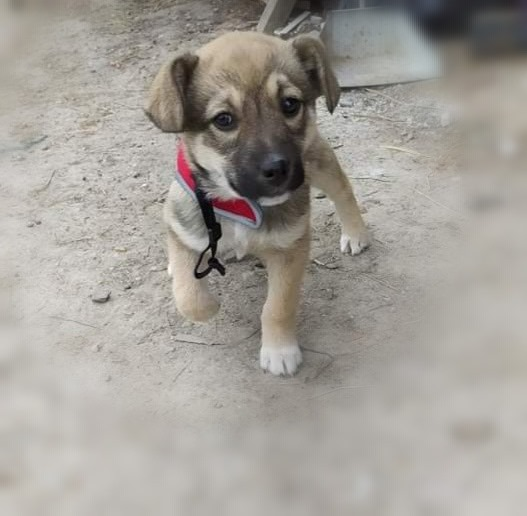 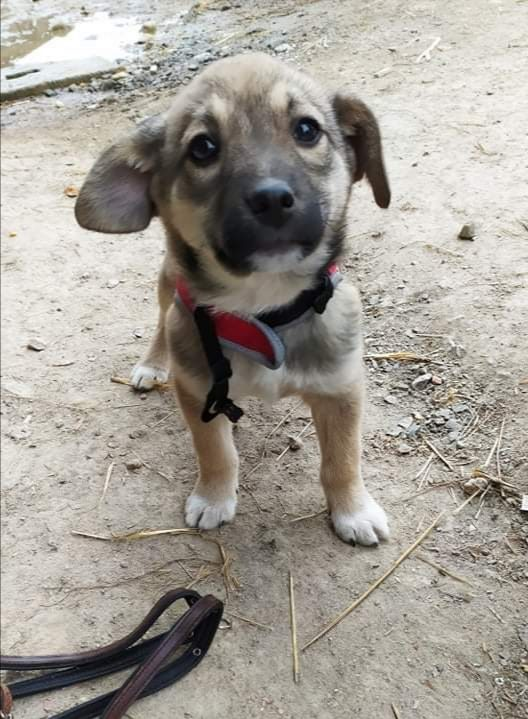 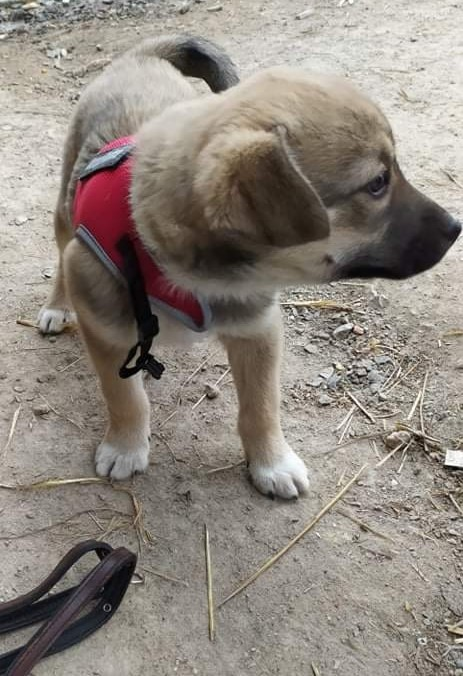 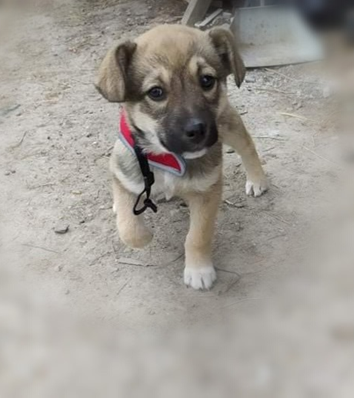 MOJ GRICKO
GRICKO JE  MALI PAS I JAKO JE SLADAK
KRZNO MU JE SMEĐE BOJE, ŠAPICE SU BIJELE BOJE, NJUŠKICA MU JE CRNE BOJE I OČI SU MU CRNE  BOJE
GRICKO JE BEBA, JAKO SE VOLI IGRATI I SVE GRICKATI